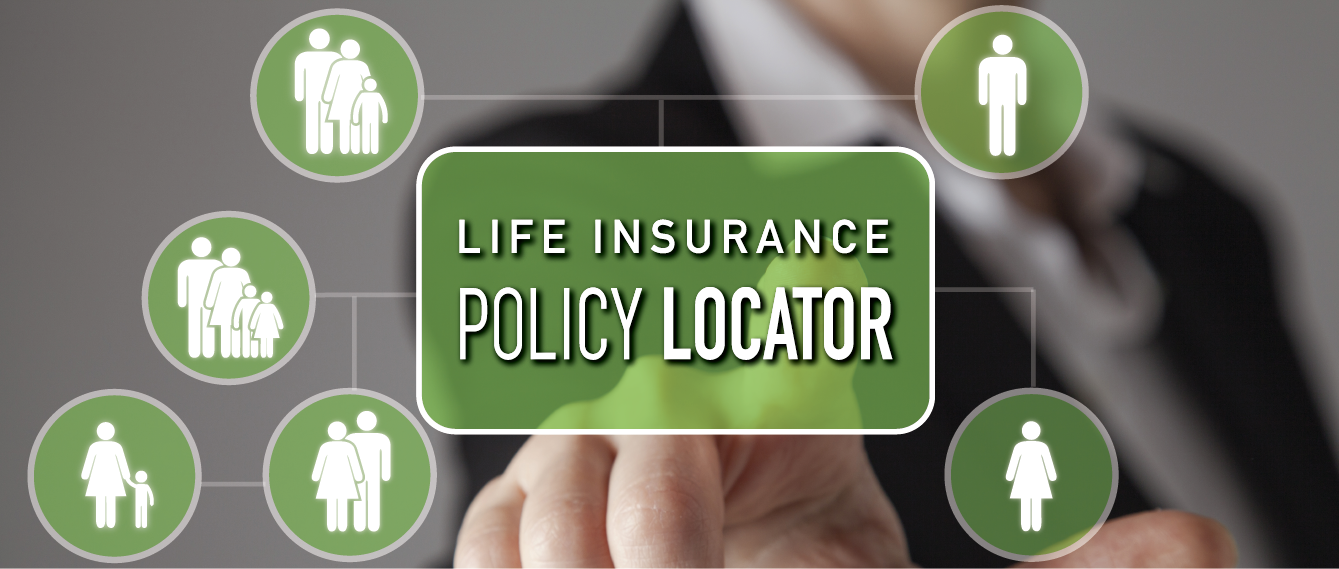 Welcome
Webinar Objectives
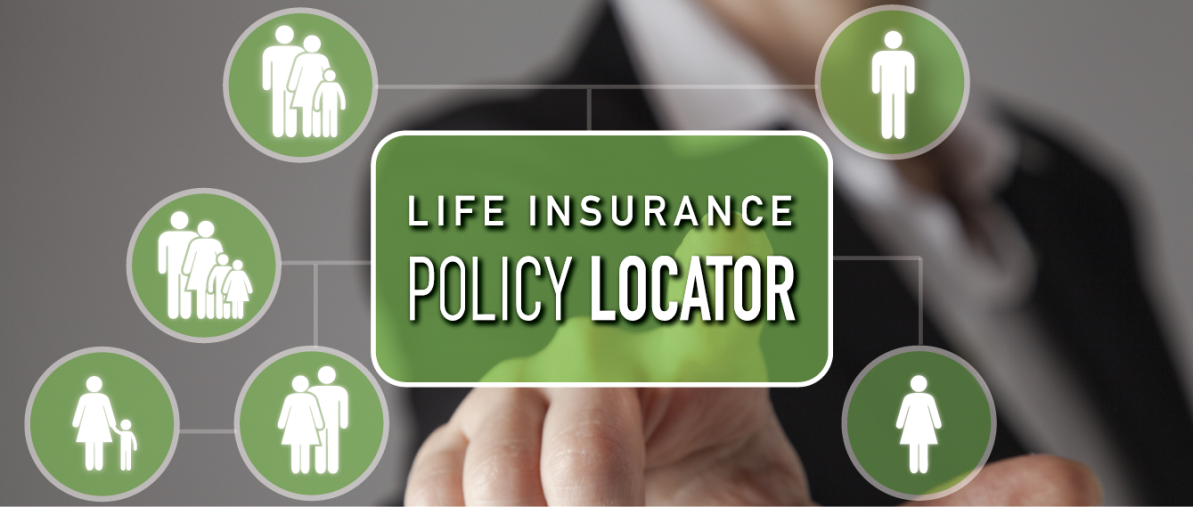 Overview of Project Phase 1

Overview of Phase 2 Potential Screen Design

Finalize Data Elements 

Finalize Requirements
[Speaker Notes: Overview of Project Phase 1

The presentation will include an overview of Phase 1 of the Life Insurance Policy Locator for consumer use. 

Overview of Phase 2 Potential Screen Design 

The screens presented are for discussion purposes only.  However, the data elements contained in them are critical to requirements gathering. Please take careful notes as the data elements are presented . 

The last objective is Finalization of the Requirements]
NAIC.ORGSelect the Consumer Menu
[Speaker Notes: We will begin with the overview of Phase 1 of the Life Insurance Policy Locator appliction.

The website is WWW.NAIC.ORG.  Select consumer from the menu items displayed.]
NAIC.ORGSelect the Consumer Menu
[Speaker Notes: Click on the artwork for Life Insurance Policy Locator.]
Initial Screen
[Speaker Notes: The application was designed to be mobile friendly. When using a larger device, this screen will appear

Jurisdictions had the option to select one of 4 options:
Link to a URL on their own website – 17 states linked to an existing Lost Life Insurance Policy Locator webpage – 2 linked to other consumer pages (WA and WY).
Provided an email to allow the consumer to complete a request form (7 jurisdictions). 
Provided a phone number to be included in the NAIC is building a National Lost Life Insurance Locator application. (12 jurisdictions) 
Present a generic notice that the National Lost Life Insurance Locator application is being built (13) jurisdictions selected this option – the balance of the states default to this option)]
Jurisdiction Drop Down
[Speaker Notes: Select from a drop down box. For small mobile devices, the map will not render – the consumer will only be able to select from the drop down box.]
Redirect to a State Specific Application
[Speaker Notes: Seventeen states will redirect to an existing state specific Life Insurance Policy Locator application. It should be noted that each of these are slightly different from both a consumer and industry perspective. 

The following states have their own processes in place:

Alabama, Delaware, Hawaii, Illinois, Kansas, Louisiana, Maine, Michigan, Missouri, North Carolina, New Hampshire, New York, Oklahoma, Oregon, Tennessee, and Texas.

Two states, Wyoming and Washington redirect to a Department of Insurance page.]
Redirect to a State Specific Application
[Speaker Notes: As you can see, Washington forwards to a how to find a policy page.  Wyoming points to their complaint page for consumers.]
Agreement for Form Completion
[Speaker Notes: If the user had selected any one of the following jurisdictions:   Iowa, Kansas, New Jersey, New Mexico, Pennsylvania, Puerto Rico or West Virginia, they will be presented with this information.]
Form
[Speaker Notes: These forms are emailed to an address provided by the jurisdiction. How each of the 7 states handles the information contained in the request is up to the state.]
Message with Jurisdiction Phone Number
[Speaker Notes: If the user had selected Florida the message reads: “The NAIC is building a National Life Insurance Policy Locator application. While under construction, the NAIC encourages you to contact the Florida insurance department at jurisdiction defined phone number.”  States provided a phone number for this option.]
Generic Message
[Speaker Notes: The message reads. The NAIC is building a National Life Insurance Policy Locator application.

Phase 1 of the project will be replaced by a National Search by the end of the year. The existing URL will be reused.  Now let us talk about Phase 2, the heart of the project.]
Requirements Gathering
Completed a series of 3 meetings with the Regulator Subject Matter Experts Group on August 16.

Completed a series of 3 meetings with an Industry Focus Group on August 23. 

Finalization of Consumer Application requirements by September 15.
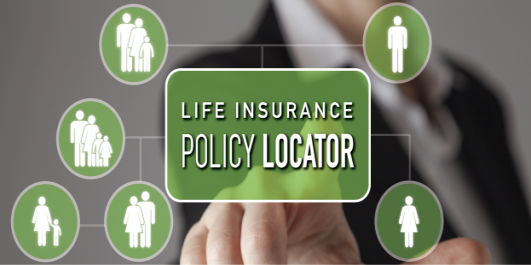 [Speaker Notes: The project team completed the initial requirements review with a Regulator Subject Matter Experts Group on August 16.  
This process consisted of a series of three meetings. 
The group members will also help beta test the application. The jurisdictions represented in the group are
California, Iowa, Missouri, Nebraska, New Hampshire, Oklahoma, Tennessee, Texas and Wisconsin.  The group consists of states with applications in place as well as those who are waiting for the National Solution. 

Rhode Island and Vermont have also agreed to participate in beta testing of the application.

Once we understood the concerns of these regulators, we met with an Industry Focus Group to determine initial requirements. That process consisted of a series of three meetings. This was completed on August 23. 
The American Council of Life Insurers, ACLI, helped form this group.  The following companies were represented in the group - New York Life, Symetra, Mutual of Omaha, Lincoln Financial, Lincoln Heritage, Guardian Life, Homesteaders, CNO Financial, Pacific Life, Principal, TIAA, Torchmark, Western and Southern, Transamerica, and Voya. 

Our goal was to finalize the consumer application requirements by September 15.
Both the Regulator Subject Matter Experts Group and the Industry Focus Group agreed on the details regarding both the request and the industry response to the request. 
Our goal is to finalize the consumer application requirements by September 15.]
Requirements Gathering
Finalize Insurer Application requirements by September 30.

Finalize Regulator reporting requirements by October 7.
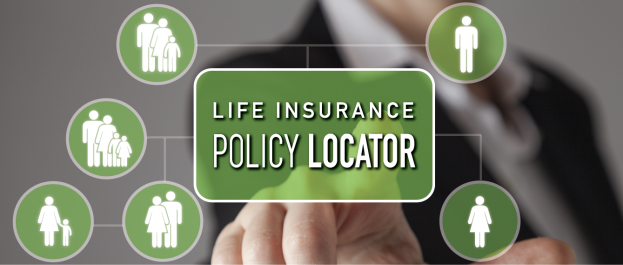 [Speaker Notes: Our goal is to finalize the requirements for the industry application by September 30. 
The project team is actively working on finalization of these requirements. A second webinar with the industry will be completed on September 22. 

We anticipate the finalization of the regulator reporting requirements by October 7.]
Design & Application Testing
Anticipate Beta Testing for Consumer and Industry Application in October.

Anticipate Beta Testing Regulator reporting immediately after the consumer and industry application testing is complete.
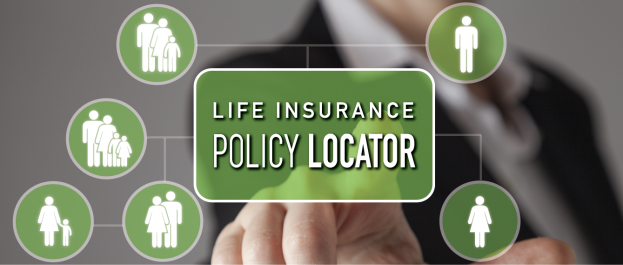 [Speaker Notes: The NAIC anticipates that beta testing for the consumer and industry applications will begin in October and will continue throughout the month.
Both the Regulator Subject Matter Experts Group and the Industry Focus Group members have agreed to be involved and help test on beta. We are looking at installation to production in the month of November assuming that requirements do not change.

The NAIC anticipates that beta testing for the regulator reporting in iSite+ will begin in the month of November. 
The reporting aspect will be begin as soon as beta test is completed. 

At the National Meeting in August, l consumer representatives agreed to aid with the beta testing.]
Consumer Objectives
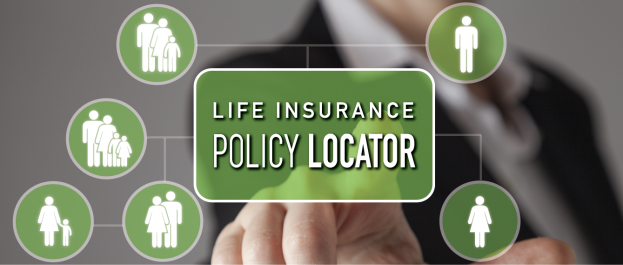 Ability to submit a single search.

Ability to search against all participating life insurance companies and annuity providers filing an Annual Financial Statement with the NAIC with $50,000 in annual premiums.
[Speaker Notes: Now that we have discussed project timelines, we will discuss the specific objectives of each of the applications beginning with the consumer application objectives. 

Ability to submit a single search. 
Phase 1 of the Lost Life Insurance Locator application requires the consumer to submit a search for each state that they believe may result in a found policy. Phase 2  will allow the consumer to submit a single National Search. 

The single search will result in a search against all participating life insurance companies and annuity providers who file an Annual Financial Statement with the NAIC and sell more than $50,000 in annual premiums. 
The consumer will be provided with a list of companies participating.  Initially, the NAIC will list all companies provided with an administrative login to the industry application. After the first month of searches, the process will change to list only those companies with a login who have downloaded search requests.]
Consumer Objectives
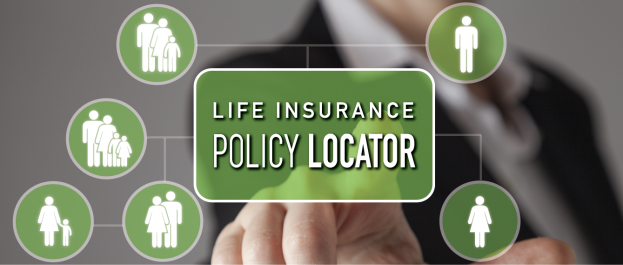 Eliminate the need to submit a death certificate.

Provide consistent information regarding the requestor and the decedent.
[Speaker Notes: Eliminate the need for the consumer to submit a death certificate. 
The decision was made NOT to accept a death certificate. Many states required one in order to reduce phishing  or validation that the request was valid. The groups determined that the death certificate was unnecessary and burdensome to collect, store and secure. 

Provide consistent information regarding the requestor and the decedent.
Today, there are differences in the data that is collected regarding the request.  The data elements are listed later in the presentation as we review the screen mockups]
Consumer - Screens
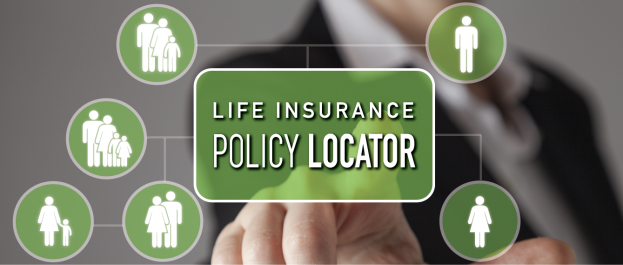 [Speaker Notes: The following are examples of what the NAIC anticipates the consumer application will look like.

Welcome
This page will provide information for the consumer who is submitting a request. As evidenced by the wording, there are some modifications expected which will be presented to the NAIC’s legal department and approved by the Regulator Subject Matter Group. Additionally, we will provide instructions on how to request an email and a user guide.]
Consumer - Screens
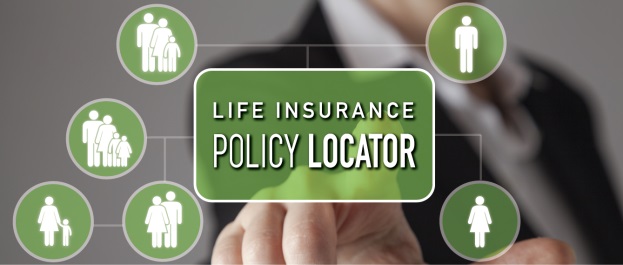 [Speaker Notes: Agreement Details

This page was designed so that the requestor must click each of the sections. They must then enter a required email address and confirm it. Lastly, they will click the accept button. By requiring the submitter to click on each section, we hope to reduce the phishing requests. Only when the agree button is clicked can the submitter move to the next screen.

The request will be stored with the email address and a unique reference number.]
Consumer - Screens
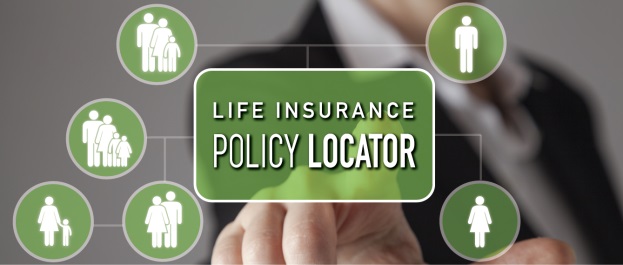 [Speaker Notes: This is the first section of the form that the consumer will complete. This screen is the Requestor section of the request.
First and Last Name 
Middle Initial 
Suffix 
Email Address
Address 1 and Address 2
City, State and Zip along with Country (default to US)
Primary Phone Number
Relationship to decedent
Spouse
Child (Over 18)
Executor
Attorney or Legal Representative
Other (with free form entry)

All fields are required with the exception of the Middle Initial, the Suffix, and the Address Line 2.  

By requiring all of these details, each insurance company can follow their standard practices for contacting the requestor if a policy or contract is found.]
Consumer - Screens
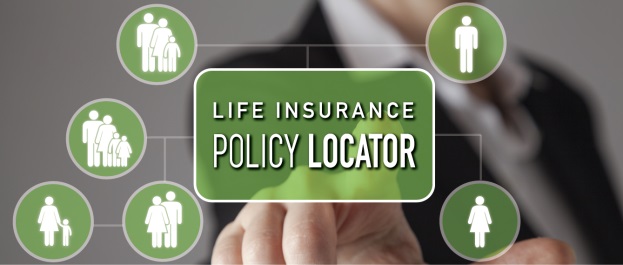 [Speaker Notes: Decedent details 

This is a mockup without the header so that the full set of details could be presented on a single screen.

Discussions with both the regulators and industry determined that the Decedent Last Name, Date of Birth and full Social Security Number are required. This will increase the chances of a good match against the Death Master File (DMF) and decrease the amount of phishing requests.

The optional data elements are:
First Name 
Middle Initial 
Suffix 
Email Address
Address 1 and Address 2
City, State and Zip along with Country (default to US)
Date of Death
Veteran Status 
Other legal Names Previously Used (Up to 10) 
Previous Home Addresses (up to 3)

At this point the consumer will can chose to go back a page or click the next button.]
Consumer - Screens
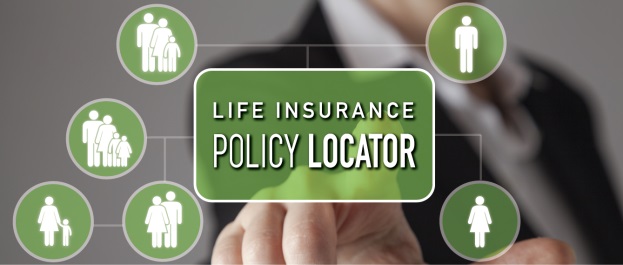 [Speaker Notes: If the user clicks the next button,  a confirmation screen will appear with the details that the requestor entered. 

The user will be presented with 3 buttons at the bottom of the page. They  can either click the back button to correct the information, cancel the request (they will be directed back to the welcome page or submit the request.]
Consumer - Screens
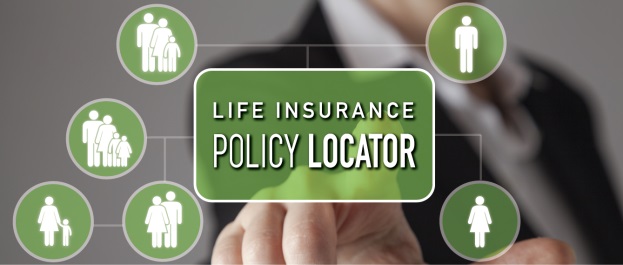 Receive confirmation email with a unique reference number.

Ability to find next steps about request using email and reference number.
[Speaker Notes: When the request is submitted an email will be sent to the requestor containing the request and a reference number. The data about the request will be stored. 

If the requestor logs back into the system, all they will be presented with is useful tips and a reminder that they will only be contacted if they are the beneficiary of a policy that is found. 

Should a consumer be unable to submit a form electronically, they can download PDF version of the form and snail mail it to the appropriate Departments of Insurance. The regulator subject matter experts group requested that paper copies be mailed to them rather than to the NAIC.  The consumer application will include a user guide and a link to how to build a gmail email account.]
Industry Objectives
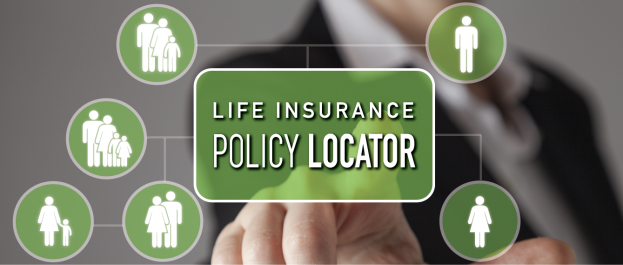 A single access point to use to download searches.

A broadcast email indicating that there are searches to be completed.

A single access point to update found policies/contracts.
[Speaker Notes: We will now begin discussing the industry objectives. Initially the LDAP ids will be built for all companies with an MCAS login. For those companies who only sell jurisdictions not using the Market Conduct Annual Statement (MCAS), the NAIC will reach out to them. The identification of these insurers is in process. Each company will have an administrator login (using the same MCAS LDAP ID), who can do the maintenance for the users within their company code, the NAIC refers to these as cocodes. Each user must have an LDAP id for authentication. The industry focus group was fine with proceeding in this manner. 

It should be noted that the NAIC and the Regulator Subject Matter Expert Groups anticipates that several of the applications currently in use by our jurisdictions will remain in place. New York and Louisiana are jurisdictions that have legislation that requires an electronic database of some type:   New York’s specifically references their life insurance policy locator application. This should not prohibit a resident of those states from using this application rather than the one built for the state. 

Like the consumer application, this project will provide the industry users with a single access point to use to download searches. 
Today, the insurers have 17 different state processes to work with. While much of the data is consistent, there are variations in terms of data and the method for the insurer to access the search request. Some states send emails with the request, some send an excel spreadsheet via email, and some allow the insurer to download the data. This application will provide a national download by month and year in CSV format. 

On the first business day of the month, a broadcast email will be sent to the insurers indicating that there are searches to be completed.
The broadcast email will be sent to an email of the insurers choice, typically a group email box.  If there are no requests for the month, the email will be modified to let the insurers know that there are no requests for the month. 

We’re discussing with the insurance companies now about the frequency of messages that would go to the insurers after the initial email blast. We would like to know how often you would like to be reminded that searches have not been downloaded – weekly, the 15th of the month, etc.? 

When a policy is found, the industry user will have a single, consistent point to update the found policies and/or contracts.
We will discuss this a bit more when we review the screen mockup.]
Industry Objectives
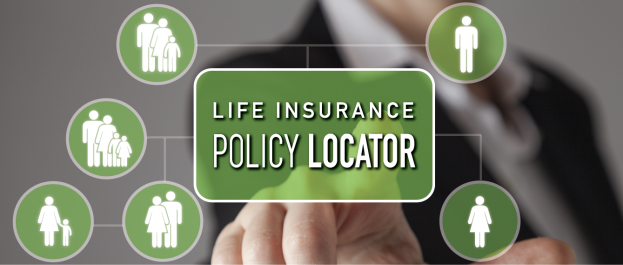 Standardization of policy found information.

Summary and detail reporting regarding the search requests.
[Speaker Notes: Standardization of the information provided when a policy is found.
Of upmost concern to both groups was the liability of providing details about the response to the consumer request. The groups determined that the ONLY contact about a request would be from the insurer when a policy is found that was initiated by a consumer request from this application. 

If a policy is found through normal business means – escheatment, DMF search, previously paid or processed claim, etc., nothing will be reporting via this process. This process is specific to requests initiated in the consumer application.]
Industry - Screen
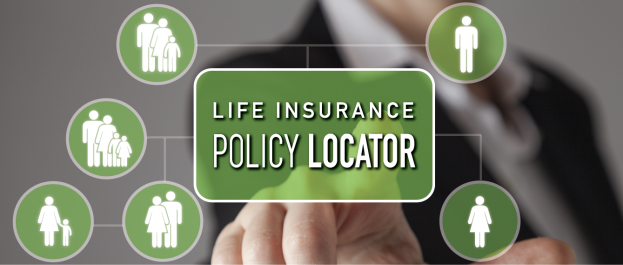 [Speaker Notes: Industry Screen – Download page	

This screen is where the industry users will select a search to download. The download will be in CSV format.  The screen will be dynamically built as new searches are added. At this time, we do not anticipate archiving requests. If a month has zero searches, the month cannot be downloaded. In this example, August has no requests to search.

The regulators suggested changing the color of the month if a request has already been downloaded. This will visually show the industry user that a request has been previously downloaded. The project team has agreed that this would be helpful and will be added as a requirement.]
Industry - Screen
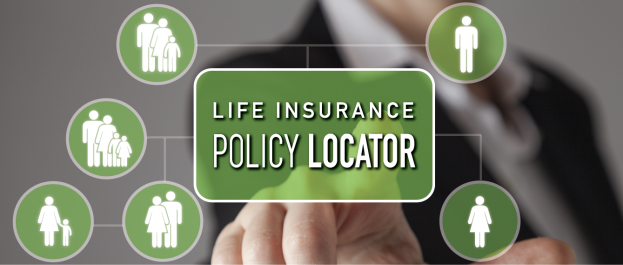 [Speaker Notes: The Industry Policy Found screen will be displayed. The only time the insurer will respond to a search request is when the policy is found based upon a downloaded request. 

The insurer would submit the following required data:
Request ID
Company Cocode
Policy Number 
Claim initiated Y/N
Policy Type (annuity contract or insurance contract)

The following data is optional:
Check Number 
Policy Face Amount
If the policy face amount is zero dollars ($0), then the user must enter a text description on why the policy face amount is zero.  Possible reasons are a loan was taken, etc. The insurers requested a text field because the reasons for a zero face amount are so varied. 

All of these fields will be available industry and regulator reporting. 

If more than one policy or contract is found, the user can enter additional ones.  

It should be noted that these fields initiated much discussion. The decision to enter the face amount of the policy was to provide information to the regulators. The Industry Focus Group was fine with this since nothing is being disclosed to the actual requestor. The check number is useful to the regulators. As long as it is an optional field the industry group was fine with adding this field. They noted that often when the policies or contracts are found, the actual payout has not yet occurred. It should be noted, that the requestor may not be the beneficiary of the policy found, but the information would be reported if and only if the policy was found based upon the search request. 

The end goal is that the industry is doing their due diligence and very few policies will be found based upon a consumer initiated search.

During the webinar with regulators on August 31, it was suggested that we add an indicator for Inactive or Active Policy.  That field is not reflected on this screen mock up. However, we would like to ask your opinions on adding this field. 

Please note that there is not a mock up of the reporting screen. We do anticipate flexibility in terms of reporting that will be a subset of reporting that will be provided to the regulators. I would like to defer this discussion until we discuss the regulator reporting. 

It should be noted here as well, that the consumer/requestor will not have access to any of this information. All contact with the requestor will be initiated by a company if a policy is found.]
Regulator                    Objectives
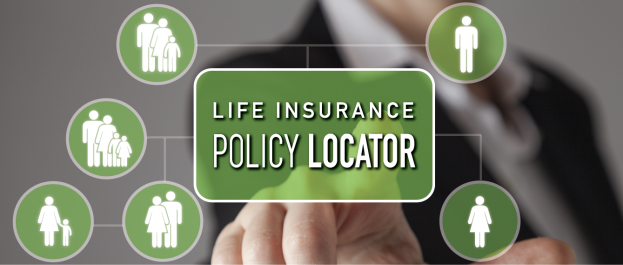 Summary and detail reporting regarding the search requests.

Summary and detail reporting regarding the status of the industry searches.
[Speaker Notes: Like the insurers, the regulators are asking for reports to help them.  The project team is anticipating that the reports will be much like the ones for the industry. The difference will be that the regulators would have access to reporting across all of the insurers. Any of the fields entered by the requestor or by the industry are potential reporting fields. 

Summary and detail reporting regarding the search requests.

Summary and detail reporting regarding the status of the industry searches.  
At this time, the details of the reports for the regulators and screen mockups of the iSite+ reports are not yet completed.]
Regulator                    Objectives
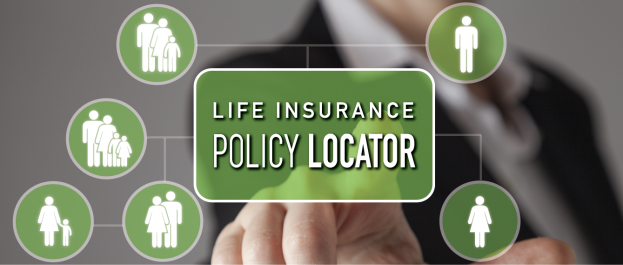 Metrics for searches:
Number of searches resulting in a found policy or contract.
The policy face amount.

Reduction of queries directly to the Department of Insurance.
[Speaker Notes: In discussions with the Regulator Subject Matter Experts Group, metrics of the process are of importance.  

The metrics include:
The number of searches that result in a found policy or contract.
For found searches, the policy face amount. 
This information will provide details for public service announcements nationally and by jurisdiction. 

This process will reduce the number of queries directly to the Jurisdictions’ Departments of Insurance.  
The NAIC has found during the implementation of Phase 1 of the Lost Life Insurance Locator application, that for jurisdictions without an application of their own, determining who and how to forward requests is difficult unless the consumer knows either the agent or the company issuing a policy. If the consumer has that information, the policy is probably not really a lost policy.]
Contacts
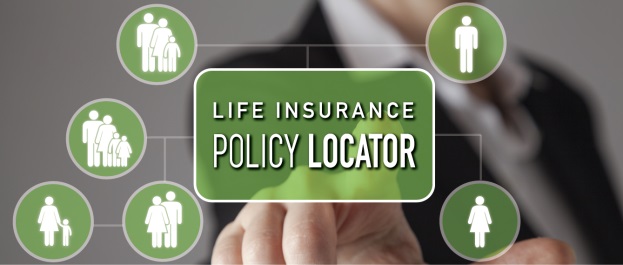 Please direct questions to:
 Kim Myers (kmyers@naic.org) 
 816-783-8377
Or
   Lois Alexander (lalexander@naic.org)
   816-783-8517
[Speaker Notes: Any questions?

If you have questions, concerns, etc., please contact Kim Myers @ kmyers@naic.org at  816-783-8377

Or

Lois Alexander at lalexander@naic.org or 816-783-8517.]